Figure 1. Bland Altman14 graph aneroid vs. mercury, systolic. BP, blood pressure.
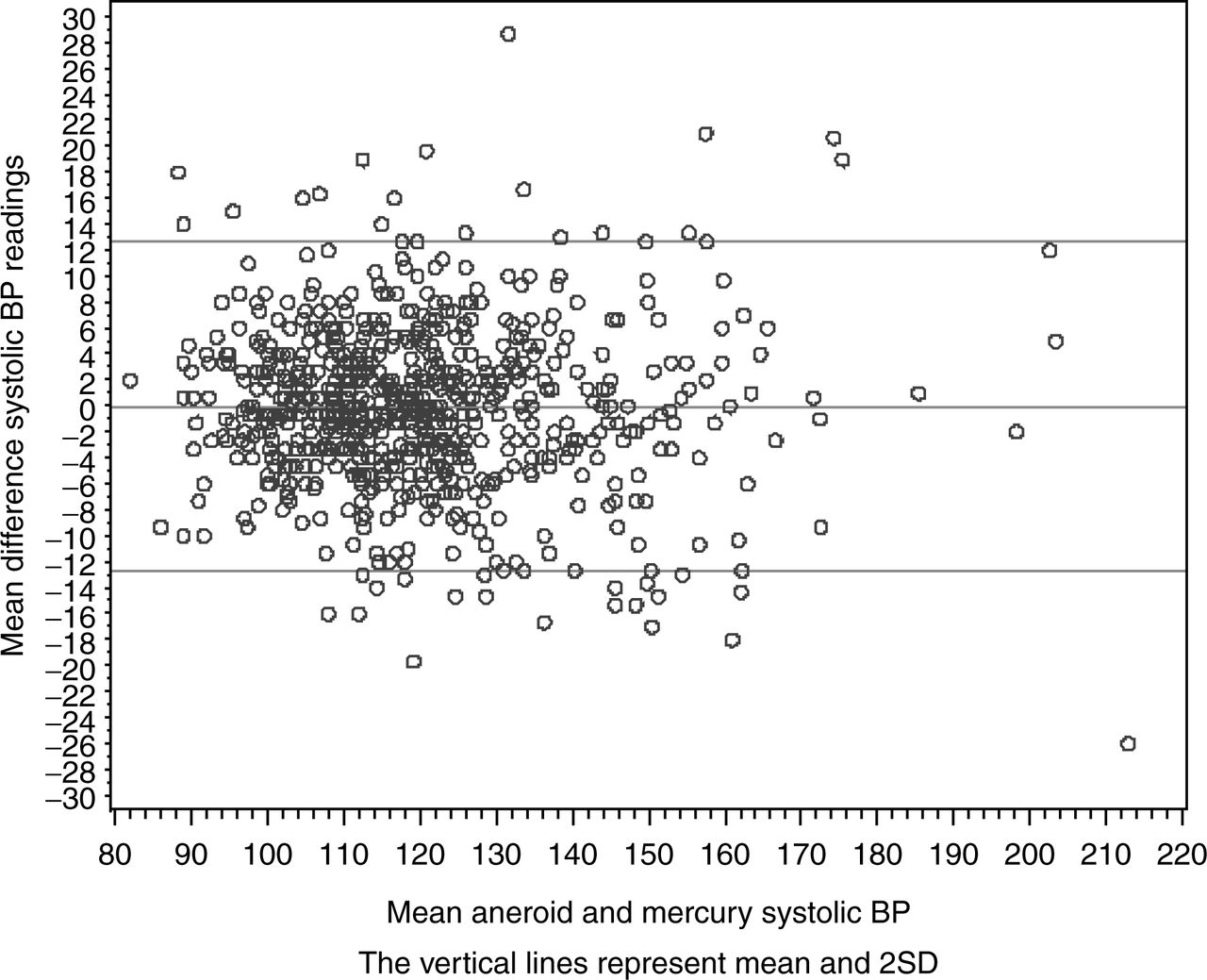 Am J Hypertens, Volume 24, Issue 3, March 2011, Pages 322–327, https://doi.org/10.1038/ajh.2010.232
The content of this slide may be subject to copyright: please see the slide notes for details.
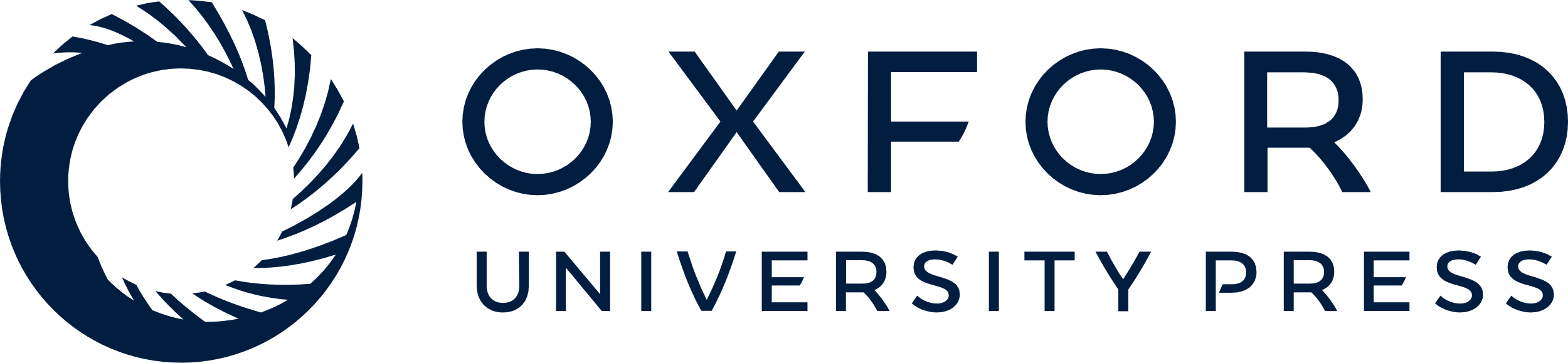 [Speaker Notes: Figure 1. Bland Altman14 graph aneroid vs. mercury, systolic. BP, blood pressure.

Unless provided in the caption above, the following copyright applies to the content of this slide: © American Journal of Hypertension, Ltd. 2011]
Figure 2. Bland Altman14 graph aneroid vs. mercury, diastolic. BP, blood pressure.
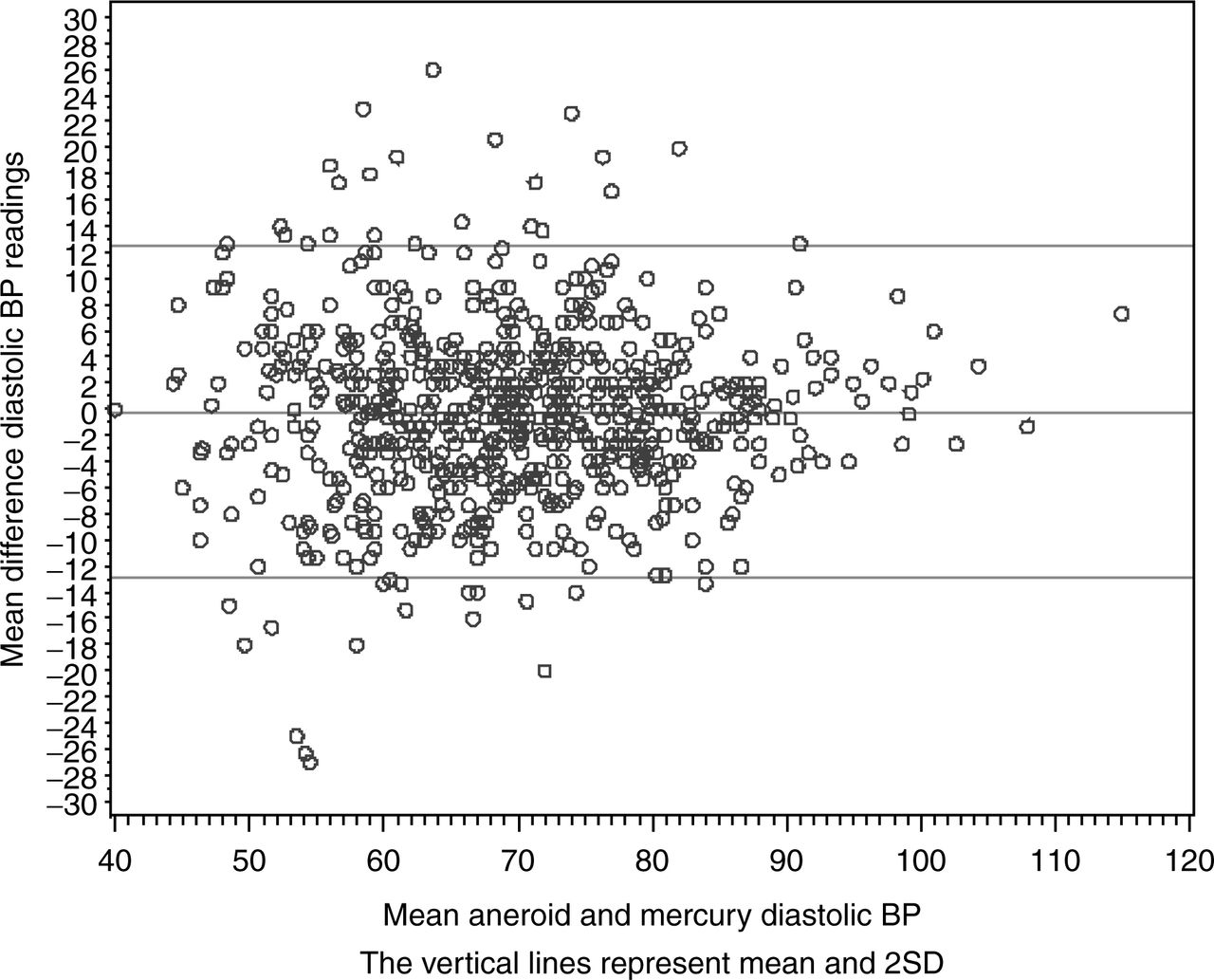 Am J Hypertens, Volume 24, Issue 3, March 2011, Pages 322–327, https://doi.org/10.1038/ajh.2010.232
The content of this slide may be subject to copyright: please see the slide notes for details.
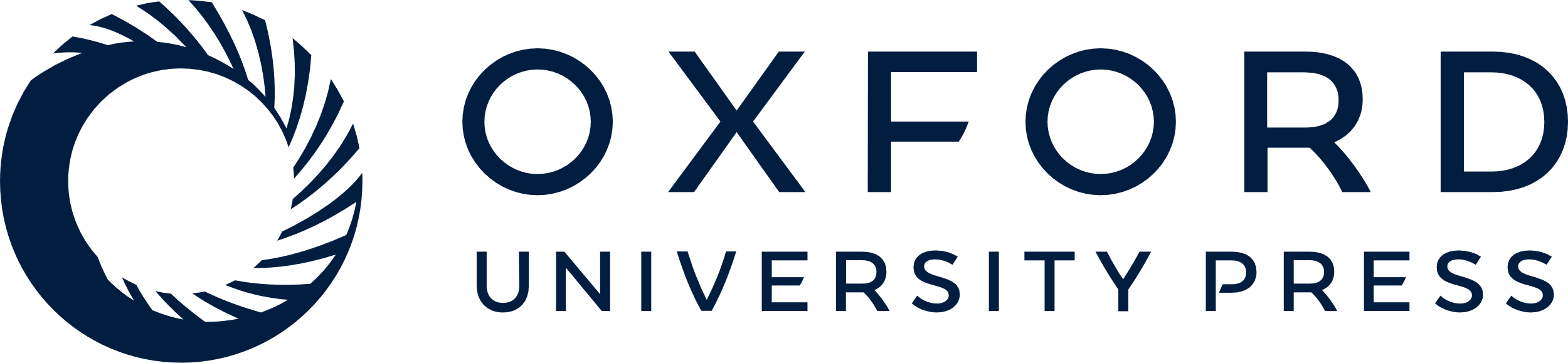 [Speaker Notes: Figure 2. Bland Altman14 graph aneroid vs. mercury, diastolic. BP, blood pressure.

Unless provided in the caption above, the following copyright applies to the content of this slide: © American Journal of Hypertension, Ltd. 2011]